Neues aus der
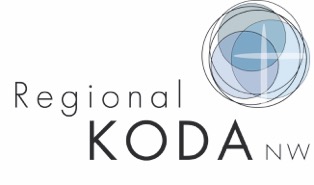 Regionale Kommission zur Ordnung des diözesanen Arbeitsvertragsrechts Nordrhein-Westfalen
Bistümer Aachen, Essen, Münster (nur NW-Teil)
Erzbistümer Köln, Paderborn
Kurzarbeit Vermittlungsverfahren
Antrag der Mitarbeiterseite bereits Anfang April
Ablehnende Haltung der Dienstgeber Mitte April
Antrag an die Kommission am 17.06.20 auf Übernahme des Tv-Covid
Ablehnung in der Kommission am 17.06.20
Antrag auf Anrufung der Vermittlung am 17.06.20
Annahme des Antrags
Anrufung des Vermittlungsausschuss durch den stellv. Vorsitzenden der Regional-KODA am 29.06.2020
Schwierige Terminfindung
Termin: 12.10.2020
Bei Vorliegen eines Vermittlungsvorschlags:
16.10.2020 Beirat für die Einberufung einer Sondersitzung
02.11.2020 Sondersitzung
Altersteilzeit
Auslaufen der Regelung nach Anlage 22 a KAVO zum 31.12.2020
Antrag der Mitarbeiterseite zur Sitzung am 30.09.2020
Die Sitzung ist verschoben, auf 02.11.2020
Leistungsentgelt
Hier besteht eine Berichtspflicht der Arbeitgeber in der Kommission, welche Einrichtungen eine besondere Bemessung des Leistungsentgelts durchführen.
Es gibt derzeit keine Einrichtung, die das macht.
Die Dienstgeberseite beantragt daher, die jährliche Berichtspflicht in eine Berichtspflicht bei Bedarf zu verändern.
Der Antrag war bereits zum 30.09.2020 gestellt.
Sondersitzung 02.11.2020
Zusatzversorgung Anlage 24 KAVO
§ 6 a Abs. 6 sieht vor, dass der Beitrag zur Zusatzversorgung in der KZVK ab dem 1.1.2020 auf bis zu 6,3 % steigen darf.
Für diesen Fall hat der Mitarbeiter die Hälfte des 5,2 % übersteigenden Beitrags selbst zu tragen.
Seit dem 1.1.2020 erhebt die KZVK einen Beitrag von 6,0 %. Folglich beträgt der Eigenanteil 0,4 %.
Nach Abs. 7. ist der Eigenbeitrag an bestimmte Bedingungen geknüpft. Entscheidend vor allem: Das Leistungsrecht muss auf dem Niveau des Öffentlichen Dienstes bleiben. Gerade das aber ist derzeit in der Diskussion
Zusatzversorgung, es gibt einzelne Einrichtungen, die nicht Beteiligte der KZVK werden können. Die zahlen 4 % der Lohnsumme
Es gibt Überlegungen, die KZVK betreffend. Das Thema dahinter heißt: Es fehlt Geld für alle Renten. Es geht dabei um ca. 7-8 Mlliarden €. Wer zahlt diese Lücke? Die jetzigen Arbeitnehmer und Beitragszahler im Sinne des Generationenvertrags? Die Beteiligten Arbeitgeber durch Ausgleichszahlungen? Die Gewährsträger der Kasse, also die deutschen Bistümer? 
Die jetzigen Arbeitnehmer? Was passiert, wenn diese Zahl abnimmt, weil Kirche immer weniger Beschäftigte hat? Umlagefinanzierung oder Kapitaldeckung? Die Kasse ist eigentlich kapitalgedeckt.
Die Beteiligten haben gegen das Sanierungsgeld erfolgreich geklagt. Die Ausgleichsabgabe zahlen sie bis 2026, so ist der Beschluss der Kassengremien.
Die Gewährsträger wollen am liebsten nicht zahlen, insbesondere die Bistümer, die gar keine Versicherten bei der Kasse haben, z.B. Bayern und Rottenburg-Stuttgart.
Krankengeldzuschuss
§ 30 KAVO regelt die Lohnfortzahlung im Krankheitsfall.
Werden Mitarbeiter durch Arbeitsunfähigkeit infolge Krankheit an der Arbeitsleistung verhindert, ohne dass sie ein Verschulden trifft, erhalten sie bis zur Dauer von sechs Wochen das Entgelt nach §§ 23, 23a; ein Verschulden liegt nur dann vor, wenn die Arbeitsunfähigkeit vorsätzlich oder grob fahrlässig herbeigeführt wurde. Bei erneuter Arbeitsunfähigkeit infolge derselben Krankheit sowie bei Beendigung des Arbeitsverhältnisses gelten die gesetzlichen Bestimmungen; Absatz 3 Unterabsatz 2 bleibt unberührt. Als unverschuldete Arbeitsunfähigkeit im Sinne der Sätze 1 und 2 gilt auch die Arbeitsverhinderung in Folge einer Maßnahme der medizinischen Vorsorge und Rehabilitation im Sinne von § 9 Entgeltfortzahlungsgesetz (EFZG).
Krankengeldzuschuss
§ 30 KAVO regelt die Lohnfortzahlung im Krankheitsfall.
(2) Nach Ablauf des Zeitraums gemäß Absatz 1 erhalten die Mitarbeiter für die Zeit, für die ihnen Krankengeld oder entsprechende gesetzliche Leistungen gezahlt werden, einen Krankengeldzuschuss in Höhe des Unterschiedsbetrags zwischen den von dem Sozialleistungsträger an den Mitarbeiter gezahlten Nettobarleistungen und dem Nettoentgelt. Nettoentgelt ist das um die gesetzlichen Abzüge verminderte Entgelt im Sinne des § 23 a (mit Ausnahme der vermögenswirksamen Leistungen, der Zulage nach § 35 a, der Jubiläumszuwendung und des Sterbegeldes); bei freiwillig in der gesetzlichen Krankenversicherung versicherten Mitarbeitern ist dabei deren Gesamtkranken- und Pflegeversicherungsbeitrag abzüglich Arbeitgeberzuschuss zu berücksichtigen. Für Mitarbeiter, die nicht der Versicherungspflicht in der gesetzlichen Krankenversicherung unterliegen und bei einem privaten Krankenversicherungsunternehmen versichert sind, ist bei der Berechnung des Krankengeldzuschusses der Krankengeldhöchstsatz, der bei Pflichtversicherung in der gesetzlichen Krankenversicherung zustünde, zugrunde zu legen. Bei Teilzeitbeschäftigten ist das nach Satz 3 bestimmte fiktive Krankengeld entsprechend § 29 Abs. 2 zeitanteilig umzurechnen.
Krankengeldzuschuss
(3) Der Krankengeldzuschuss wird bei einer Beschäftigungszeit (§ 18)
von mehr als einem Jahr längstens bis zum Ende der 13. Woche und
von mehr als drei Jahren längstens bis zum Ende der 26. Woche
seit dem Beginn der Arbeitsunfähigkeit infolge derselben Krankheit gezahlt. Maßgeblich für die Berechnung der Fristen nach Satz 1 ist die Beschäftigungszeit, die im Laufe der krankheitsbedingten Arbeitsunfähigkeit vollendet wird. Auf die Beschäftigungszeit anzurechnen sind die Zeiten einer Tätigkeit im Dienst der katholischen Kirche und ihrer Einrichtungen und Verbände, unbeschadet ihrer Rechtsform, wenn auf diese Arbeitsverhältnisse die KAVO, eine sonstige Regelung wesentlich gleichen Inhalts oder beamtenrechtliche Bestimmungen angewendet worden sind oder wenn der Mitarbeiter in einem Beamtenverhältnis gestanden hat. Unberücksichtigt bleiben Zeiten jeglicher Tätigkeit im Rahmen von Maßnahmen der Arbeitsbeschaffung nach dem Dritten Buch Sozialgesetzbuch (SGB III) sowie dem Neunten Buch Sozialgesetzbuch (SGB IX).
Krankengeldzuschuss
Hat der Mitarbeiter mindestens vier Wochen wieder gearbeitet und wird er vor Ablauf der Fristen des § 3 Abs. 1 Satz 2 Nrn. 1 oder 2 EFZG infolge derselben Krankheit erneut arbeitsunfähig, findet Unterabsatz 1 mit der Maßgabe Anwendung, dass sich die Fristen nach dem Beginn der erneuten Arbeitsunfähigkeit richten. Abweichend davon findet für den im Sinne des § 8 SGB IV geringfügig beschäftigten Mitarbeiter – unter den Voraussetzungen des Unterabsatzes 2 Satz 1 – Absatz 1 mit der Maßgabe Anwendung, dass sich die Fristen nach dem Beginn der erneuten Arbeitsunfähigkeit richten. Bei einer Beschäftigungszeit bis zu einem Jahr wird im Fall des Unterabs. 2 Satz 1 abweichend von Unterabs. 1 der Krankengeldzuschuss bis zur Dauer von 6 Wochen gezahlt. Auf die vier Wochen wird ein Erholungsurlaub (einschließlich eines etwaigen Zusatzurlaubs) angerechnet, den der Mitarbeiter nach Arbeitsaufnahme angetreten hat, weil dies im Urlaubsplan vorgesehen war oder der Dienstgeber dies verlangt hat.
Krankengeldzuschuss
(4) Entgelt im Krankheitsfall wird nicht über das Ende des Arbeitsverhältnisses hinaus gezahlt; § 8 EFZG bleibt unberührt. Krankengeldzuschuss wird zudem nicht über den Zeitpunkt hinaus gezahlt, von dem an Mitarbeiter eine Rente oder eine vergleichbare Leistung aufgrund eigener Versicherung aus der gesetzlichen Rentenversicherung, aus einer zusätzlichen Alters- und Hinterbliebenenversorgung oder aus einer sonstigen Versorgungseinrichtung erhalten, die nicht allein aus Mitteln der Mitarbeiter finanziert ist. Überzahlter Krankengeldzuschuss und sonstige Überzahlungen gelten als Vorschuss auf die in demselben Zeitraum zustehenden Leistungen nach Satz 2; die Ansprüche der Mitarbeiter gehen insoweit auf den Dienstgeber über. Der Dienstgeber kann von der Rückforderung des Teils des überzahlten Betrags, der nicht durch die für den Zeitraum der Überzahlung zustehenden Bezüge im Sinne des Satzes 2 ausgeglichen worden ist, absehen, es sei denn, der Mitarbeiter hat dem Dienstgeber die Zustellung des Rentenbescheids schuldhaft verspätet mitgeteilt.
Beendigung des Arbeitsverhältnisses
§ 41 KAVO Kündigung des Arbeitsverhältnisses 
(1) Bis zum Ende des sechsten Monats seit Beginn des Arbeitsverhältnisses beträgt die Kündigungsfrist 1 Monat zum Monatsschluss. Im Übrigen beträgt die Kündigungsfrist bei einer Beschäftigungszeit (§ 18)
bis zu einem Jahr 1 Monat zum Monatsschluss,
von mehr als einem Jahr 6 Wochen,
von mindestens 5 Jahren 3 Monate,
von mindestens 8 Jahren 4 Monate,
von mindestens 10 Jahren 5 Monate,
von mindestens 12 Jahren 6 Monate
zum Schluss eines Kalendervierteljahres, im Erziehungsdienst auch zum Schluss des Monats Juli.

(2) Arbeitsverhältnisse von Mitarbeitern, die das 40. Lebensjahr vollendet haben, können nach einer Beschäftigungszeit von mehr als 15 Jahren durch den Dienstgeber nur aus einem wichtigen Grund gekündigt werden. Der Ausschluss einer ordentlichen Kündigung gilt nicht für den Fall eines groben äußeren Verstoßes gegen kirchliche Grundsätze, hierzu gehört auch der Kirchenaustritt.
Beendigung des Arbeitsverhältnisses
(3) Ist der Mitarbeiter aus seinem Verschulden oder auf seinen eigenen Wunsch aus dem Arbeitsverhältnis ausgeschieden, so gelten vor dem Ausscheiden liegende Zeiten nicht als Beschäftigungszeit im Sinne von Absatz 2 Satz 1. Dies gilt nicht
   1. wenn der Mitarbeiter das Arbeitsverhältnis wegen eines mit Sicherheit erwarteten Personalabbaus oder wegen Unfähigkeit zur Fortsetzung der Arbeit infolge Körperbeschädigung oder einer in Ausübung oder in Folge seiner Arbeit erlittenen Gesundheitsschädigung aufgelöst hat oder
   2. wenn die Nichtanrechnung der Beschäftigungszeit aus sonstigen Gründen eine unbillige Härte darstellen würde.
Beendigung des Arbeitsverhältnisses
§ 42 KAVO Außerordentliche Kündigung
(1) Der Arbeitgeber und der Mitarbeiter sind berechtigt, das Arbeitsverhältnis aus einem wichtigen Grunde im Sinne des § 626 BGB fristlos zu kündigen, wenn Tatsachen vorliegen, aufgrund derer dem Kündigenden unter Berücksichtigung aller Umstände des Einzelfalles und unter Abwägung der Interessen beider Vertragsteile die Fortsetzung des Arbeitsverhältnisses bis zum Ablauf der Kündigungsfrist oder bis zu der vereinbarten Beendigung des Arbeitsverhältnisses nicht zugemutet werden kann.
Als wichtiger Grund für eine Kündigung gilt auch ein grober äußerer Verstoß gegen kirchliche Grundsätze; dazu gehört auch der Kirchenaustritt (die Maßstäbe der Art. 3 bis 5 der Grundordnung des kirchlichen Dienstes im Rahmen kirchlicher Arbeitsverhältnisse in ihrer jeweiligen Fassung sind anzuwenden).
(2) Die Kündigung kann nur innerhalb von 2 Wochen erfolgen. Die Frist beginnt mit dem Zeitpunkt, in dem der Kündigungsberechtigte von den für die Kündigung maßgebenden Tatsachen Kenntnis erlangt. Der Kündigende muss dem anderen Teil auf Verlangen den Kündigungsgrund unverzüglich schriftlich mitteilen.
Beendigung des Arbeitsverhältnisses
§ 43 KAVO Unkündbare Mitarbeiter
(1) Dem nach § 41 Abs. 2 unkündbaren Mitarbeiter kann fristlos gekündigt werden, wenn wichtige Gründe im Sinne des § 626 BGB vorliegen.
(2) Andere wichtige betriebliche Gründe, die einer Weiterbeschäftigung des Mitarbeiters entgegenstehen, berechtigen den Dienstgeber nicht zur Kündigung. In diesen Fällen kann der Dienstgeber das Arbeitsverhältnis jedoch, wenn eine Beschäftigung zu den bisherigen Vertragsbedingungen aus dienstlichen Gründen nachweisbar nicht möglich ist, zum Zwecke der Herabgruppierung um eine Entgeltgruppe kündigen.
Der Dienstgeber kann das Arbeitsverhältnis ferner zum Zwecke der Herabgruppierung um eine Entgeltgruppe kündigen, wenn der Mitarbeiter dauernd außerstande ist, diejenigen Arbeitsleistungen zu erfüllen, für die er eingestellt ist und die die Voraussetzung für seine Eingruppierung in die bisherige Entgeltgruppe bilden, und ihm andere Arbeiten, die die Tätigkeitsmerkmale seiner bisherigen Entgeltgruppe erfüllen, nicht übertragen werden können.
Die Kündigungsfrist beträgt in diesen Fällen 6 Monate zum Schluss eines Kalendervier teljahres.
Lehnt der Mitarbeiter die Fortsetzung des Arbeitsverhältnisses zu den ihm angebotenen geänderten Vertragsbedingungen ab, so gilt das Arbeitsverhältnis mit Ablauf der Kündigungsfrist als vertragsgemäß nach § 48 Abs. 1 Buchst. b gelöst.
Beendigung des Arbeitsverhältnisses
Die Kündigung ist ausgeschlossen, wenn die Leistungsminderung
a)
durch einen Arbeitsunfall oder eine Berufskrankheit im Sinne der §§ 8, 9 SGB VII herbeigeführt worden ist, ohne dass der Mitarbeiter vorsätzlich oder grob fahrlässig gehandelt hat, oder
b)
auf einer durch die langjährige Beschäftigung verursachten Abnahme der körperlichen oder geistigen Kräfte und Fähigkeiten nach einer Beschäftigungszeit (§ 18) von 20 Jahren beruht und der Mitarbeiter das 55. Lebensjahr vollendet hat.
Beendigung des Arbeitsverhältnisses
§ 45 KAVO Schriftform der Kündigung
Kündigungen – auch außerordentliche – bedürfen der Schriftform. Kündigt der Arbeitgeber, so soll er den Kündigungsgrund in dem Kündigungsschreiben angeben; § 42 Abs. 2 Satz 3 bleibt unberührt.
Beendigung des Arbeitsverhältnisses
§ 48 KAVO Beendigung des Arbeitsverhältnisses ohne Kündigung
Das Arbeitsverhältnis endet, ohne dass es einer Kündigung bedarf,
a) mit Ablauf des Monats, in dem der Mitarbeiter das gesetzlich festgelegte Alter zum Erreichen der Regelaltersrente vollendet hat, es sei denn, zwischen dem Dienstgeber und dem Mitarbeiter ist während des Arbeitsverhältnisses vereinbart worden, den Beendigungszeitpunkt nach § 41 Satz 3 SGB VI hinauszuschieben, 
b) jederzeit im gegenseitigen Einvernehmen (Auflösungsvertrag).
(2) Das Arbeitsverhältnis endet ferner, sofern dem Mitarbeiter der Bescheid eines Rentenversicherungsträgers (Rentenbescheid) zugestellt wird, wonach der Mitarbeiter eine Rente auf unbestimmte Dauer wegen voller oder teilweiser Erwerbsminderung erhält. Der Mitarbeiter hat den Dienstgeber von der Zustellung des Rentenbescheids unverzüglich zu unterrichten. Das Arbeitsverhältnis endet mit Ablauf des dem Rentenbeginn vorangehenden Tages; frühestens jedoch zwei Wochen nach Zugang der schriftlichen Mitteilung des Dienstgebers über den Zeitpunkt des Eintritts der auflösenden Bedingung. Liegt im Zeitpunkt der Beendigung des Arbeitsverhältnisses eine nach § 175 SGB IX erforderliche Zustimmung des Integrationsamtes noch nicht vor, endet das Arbeitsverhältnis mit Ablauf des Tages der Zustellung des Zustimmungsbescheids des Integrationsamtes. Das Arbeitsverhältnis endet nicht, wenn nach dem Bescheid des Rentenversicherungsträgers eine Rente auf Zeit gewährt wird. In diesem Fall ruht das Arbeitsverhältnis für den Zeitraum, für den eine Rente auf Zeit gewährt wird; für den Beginn des Ruhens des Arbeitsverhältnisses gilt Satz 3 entsprechend. 
(
Beendigung des Arbeitsverhältnisses
3) Im Falle teilweiser Erwerbsminderung endet oder ruht das Arbeitsverhältnis nicht, wenn der Mitarbeiter nach seinem vom Rentenversicherungsträger festgestellten Leistungsvermögen auf seinem bisherigen oder einem anderen geeigneten und freien Arbeitsplatz weiterbeschäftigt werden könnte, soweit dringende dienstliche oder betriebliche Gründe nicht entgegenstehen, und der Mitarbeiter innerhalb von zwei Wochen seine Weiterbeschäftigung schriftlich beantragt. Die Frist beginnt nach Zugang der schriftlichen Mitteilung durch den Dienstgeber darüber, dass das Arbeitsverhältnis aufgrund des Rentenbescheides endet oder ruht, zu laufen.
(4) Verzögert der Mitarbeiter schuldhaft den Rentenantrag oder bezieht er Altersrente nach § 236 oder § 236 a SGB VI oder ist er nicht in der gesetzlichen Rentenversicherung versichert, so tritt an die Stelle des Rentenbescheids das Gutachten eines Amtsarztes oder die Feststellung gemäß § 7 Abs. 2 Satz 1. Das Arbeitsverhältnis endet in diesem Fall mit Ablauf des Monats, in dem dem Mitarbeiter das Gutachten bekannt gegeben worden ist, frühestens jedoch zwei Wochen nach Zugang der schriftlichen Mitteilung des Dienstgebers über den Zeitpunkt des Eintritts der auflösenden Bedingung.
(5) Soll der Mitarbeiter, dessen Arbeitsverhältnis nach Absatz 1 Buchst. a geendet hat, weiterbeschäftigt werden, ist ein neuer schriftlicher Arbeitsvertrag abzuschließen. Das Arbeitsverhältnis kann jederzeit mit einer Frist von vier Wochen zum Monatsende gekündigt werden, wenn im Arbeitsvertrag nichts anderes vereinbart ist.
(6) Nach Wiederherstellung der Berufsfähigkeit soll der Mitarbeiter, der bei Beendigung des Arbeitsverhältnisse gemäß Absatz 2 bereits unkündbar war, auf Antrag bei seinem früheren Dienstgeber wieder eingestellt werden, wenn dort ein für ihn geeigneter Arbeitsplatz frei ist.
Stufenlaufzeiten und vorüber-gehende höherwertige Tätigkeit
§ 25 (4) Bei Eingruppierung in eine höhere Entgeltgruppe aus den Entgeltgruppen 2 bis 14 der Anlage 5 werden die Mitarbeiter der gleichen Stufe zugeordnet, die sie in der niedrigeren Entgeltgruppe erreicht haben, mindestens jedoch der Stufe 2. Die Stufenlaufzeit in der höheren Entgeltgruppe beginnt mit dem Tag der Höhergruppierung. Bei Höhergruppierungen aus einer der Stufen 2 bis 4 der Entgeltgruppe 9a in die Entgeltgruppe 9b wird abweichend von Satz 2 die in der jeweiligen Stufe der Entgeltgruppe 9a zurückgelegte Stufenlaufzeit auf die Stufenlaufzeit in der Entgeltgruppe 9b angerechnet. Bei einer Eingruppierung in eine niedrigere Entgeltgruppe ist der Mitarbeiter der in der höheren Entgeltgruppe erreichten Stufe zuzuordnen; die in der bisherigen Stufe zurückgelegte Stufenlaufzeit wird auf die Stufenlaufzeit in der niedrigeren Entgeltgruppe angerechnet. Der Mitarbeiter erhält vom Beginn des Monats an, in dem die Veränderung wirksam wird, das entsprechende Tabellenentgelt aus der in Satz 1 oder Satz 4 festgelegten Stufe der betreffenden Entgeltgruppe.
(7)  Ist Mitarbeitern nach § 22 Abs. 1 vorübergehend eine höherwertige Tätigkeit übertragen worden, und wird ihnen im unmittelbaren Anschluss daran eine Tätigkeit derselben höheren Entgeltgruppe dauerhaft übertragen, werden sie hinsichtlich der Stufenzuordnung so gestellt, als sei die Höhergruppierung ab dem ersten Tag der vorübergehenden Übertragung der höherwertigen Tätigkeit erfolgt. Unterschreitet bei Höhergruppierungen nach Satz 1 das Tabellenentgelt nach dem Satz 5 des § 25 Abs. 4 bzw. Satz 4 des § 25 Abs. 5 die Summe aus dem Tabellenentgelt und dem Zulagenbetrag nach § 22 Abs. 2, die der Mitarbeiter am Tag vor der Höhergruppierung erhalten hat, erhält der Mitarbeiter dieses Entgelt solange, bis das Tabellenentgelt nach Satz 5 des § 25 Abs. 4 bzw. Satz 4 des § 25 Abs. 5 dieses Entgelt erreicht oder übersteigt.
Stufenlaufzeiten und vorüber-gehende höherwertige Tätigkeit
Anlage 29 § 1 Absatz 6 : 
(6) Bei Eingruppierung in eine höhere Entgeltgruppe des Anhangs 2 zu dieser Anlage werden die Mitarbeiterinnen der gleichen Stufe zugeordnet, die sie in der niedrigeren Entgeltgruppe erreicht haben. Beträgt bei Höhergruppierungen innerhalb der Anhangs 2 zu dieser Anlage der Unterschiedsbetrag zwischen dem derzeitigen Tabellenentgelt und dem Tabellenentgelt nach Satz 1 in der höheren Entgeltgruppe 
- in den Entgeltgruppen S 2 bis S 8b 
- vom 1. März 2018 bis 31. März 2019 weniger als 60,86 Euro, 
- vom 1. April 2019 bis 29. Februar 2020 weniger als 62,74 Euro und 
- ab 1. März 2020 weniger als 63,41 Euro, 
- in den Entgeltgruppen S 9 bis S 18 
- vom 1. März 2018 bis 31. März 2019 weniger als 97,40 Euro, 
vom 1. April 2019 bis 29. Februar 2020 weniger als 100,41 Euro und 
ab 1. März 2020 weniger als 101,47 Euro
so erhält die Mitarbeiterin während der betreffenden Stufenlaufzeit anstelle des Unterschiedsbetrages den vorgenannten jeweils zustehenden Garantiebetrag. Die Stufenlaufzeit in der höheren Entgeltgruppe beginnt mit dem Tag der Höhergruppierung. Bei einer Eingruppierung in eine niedrigere Entgeltgruppe ist die Mitarbeiterin der in der höheren Entgeltgruppe erreichten Stufe zuzuordnen; die in der bisherigen Stufe zurückgelegte Stufenlaufzeit wird auf die Stufenlaufzeit in der niedrigeren Entgeltgruppe angerechnet. Die Mitarbeiterin erhält vom Beginn des Monats an, in dem die Veränderung wirksam wird, das entsprechende Tabellenentgelt aus der in Satz 1 oder Satz 4 festgelegten Stufe der betreffenden Entgeltgruppe. § 25 Abs. 4 findet keine Anwendung. Die Garantiebeträge nach Satz 2 nehmen an allgemeinen Entgeltanpassungen teil.
Stufenlaufzeiten und vorüber-gehende höherwertige Tätigkeit
Anlage 29 § 1 Absatz 8: 
Ist Mitarbeiterinnen nach § 22 Abs. 1 vorübergehend eine höherwertige Tätigkeit übertragen worden, und wird ihnen im unmittelbaren Anschluss daran eine Tätigkeit derselben höheren Entgeltgruppe dauerhaft übertragen, werden sie hinsichtlich der Stufenzuordnung so gestellt, als sei die Höhergruppierung ab dem ersten Tag der vorübergehenden Übertragung der höherwertigen Tätigkeit erfolgt. Unterschreitet bei Höhergruppierungen nach Satz 1 das Tabellenentgelt nach dem Satz 5 des Absatzes 6 die Summe aus dem Tabellenentgelt und dem Zulagenbetrag nach § 22 Abs. 2, die die Mitarbeiterin am Tag vor der Höhergruppierung erhalten hat, erhält die Mitarbeiterin dieses Entgelt solange, bis das Tabellenentgelt nach dem Satz 5 des Absatzes 6 dieses Entgelt erreicht oder übersteigt.
Reisekosten
Reisekosten siehe Anlage 15

Reisezeit ist nicht Arbeitszeit, außer ich arbeite während der Fahrt, z.B. im Zug am Laptop.
§ 14 KAVO:
(11) Die bei Dienstreisen notwendigen Reisezeiten werden wie Arbeitszeit vergütet, soweit Arbeitszeit und Reisezeit zusammen nicht mehr als 10 Stunden täglich betragen. Reisezeiten gelten nicht als Überstunden.

Der Arbeitgeber legt für den Mitarbeiter die Dienststätte fest.
Anlage 15 § 2: (4) Dienstort ist die politische Gemeinde, in der sich die Dienststätte der Dienstreisenden befindet. Dienststätte ist die kleinste organisatorisch abgrenzbare Verwaltungseinheit einer Dienststelle, bei der die Dienstreisenden regelmäßig ihren Dienst zu versehen haben, beziehungsweise der Teil der Dienststelle, dem sie organisatorisch zugeordnet sind. (Fußnote: Der Dienstgeber legt die Dienststätte mit postalischer Adresse fest.) Geschäftsort ist der Ort, an dem das auswärtige Dienstgeschäft zu erledigen ist.

Das ist insofern bedeutsam, als dass der Dienstgeber nicht einfach die gesamte Kirchengemeinde zur Dienststätte machen kann. Der Weg von einer Kirche zur anderen oder einer Kita zur anderen wird damit zum Dienstgang/Dienstreise.
Beschäftigungsumfang imliturgischen Dienst
Richtlinien zur Bemessung des Beschäftigungsumfang:
Keine KODA-Materie, damit auch keine arbeitsrechtliche Bedeutung.

Arbeitszeit: Regelungen §§ 14 ff.

Der Beschäftigungsumfang ist Vertragsinhalt und sollte genau beschrieben sein.

Beispiel: Ein Küster mit halber Stelle arbeitet 19,5 Stunden die Woche. Wegen der Wochenendarbeit verteilt 
sich die Wochenarbeitszeit auf 6 Tage oder weniger. 
Der Berechnungsschlüssel für die halbe Stelle ist Anhaltspunkt für den Kirchenvorstand, wie der Beschäftigungsumfang zu ermitteln ist.
Ist er ermittelt, bedeutet dieser Berechnungsschlüssel nicht, dass der Küster Akkordarbeit macht und eine bestimmte Anzahl von Gottesdiensten abarbeiten muss. Die Erfassung der tatsächlichen Arbeitszeit bleibt Pflicht des Arbeitgebers nach europäischer Norm. Nach Ablauf der vereinbarten Arbeitszeit sind weitere Stunden Mehrarbeit, die auszugleichen sind. Im liturgischen Dienst innerhalb eines Kalenderjahres.
Freie Tage imliturgischen Dienst
Freie Tage:
Generell: 6 Wochen Urlaub, das sind bei 6-Tage-Woche 36 Tage.
Arbeitsfrei am 24.12./31.12./Karsamstag ab 12 Uhr, Samstag vor Pfingsten ab 12 Uhr?
Kaum möglich, dann Freizeitausgleich innerhalb von 3 Monaten (§ 14 Abs. 3)
§ 14 Abs 5, Uabs. 3: Bei dienstplanmäßiger Sonntagsarbeit ist im Dienstplan innerhalb der nächsten 6 Arbeitstage ein arbeitsfreier Werktag vorzusehen. Ausnahmsweise kann der arbeitsfreie Tag einvernehmlich auf die folgende Woche übertragen werden.
Unterabsatz 3 gilt entsprechend für gesetzliche Wochenfeiertage, an denen dienstplanmäßig gearbeitet werden muss. Die an einem Wochenfeiertag dienstplanmäßig geleistete Arbeit kann dadurch ausgeglichen werden, dass der Mitarbeiter
a) für vier Wochenfeiertage bis zu zwei arbeitsfreie Samstage mit je einem darauffolgenden arbeitsfreien Sonntag im Jahr erhält und
b) für weiter auszugleichende Wochenfeiertage innerhalb einer Frist von vier Wochen vom auszugleichenden Wochenfeiertag an Freizeitausgleich an einem Werktag erhält.
Soweit die zu Unterabsatz 4 Buchstabe b) genannte Ausgleichsfrist aus dienstlichen oder betrieblichen Gründen nicht eingehalten werden kann, muss der Ausgleich bis zum 30. September eines jeden Jahres gewährt werden.